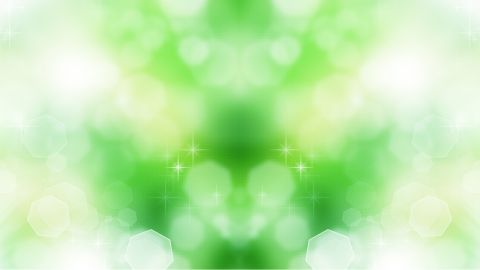 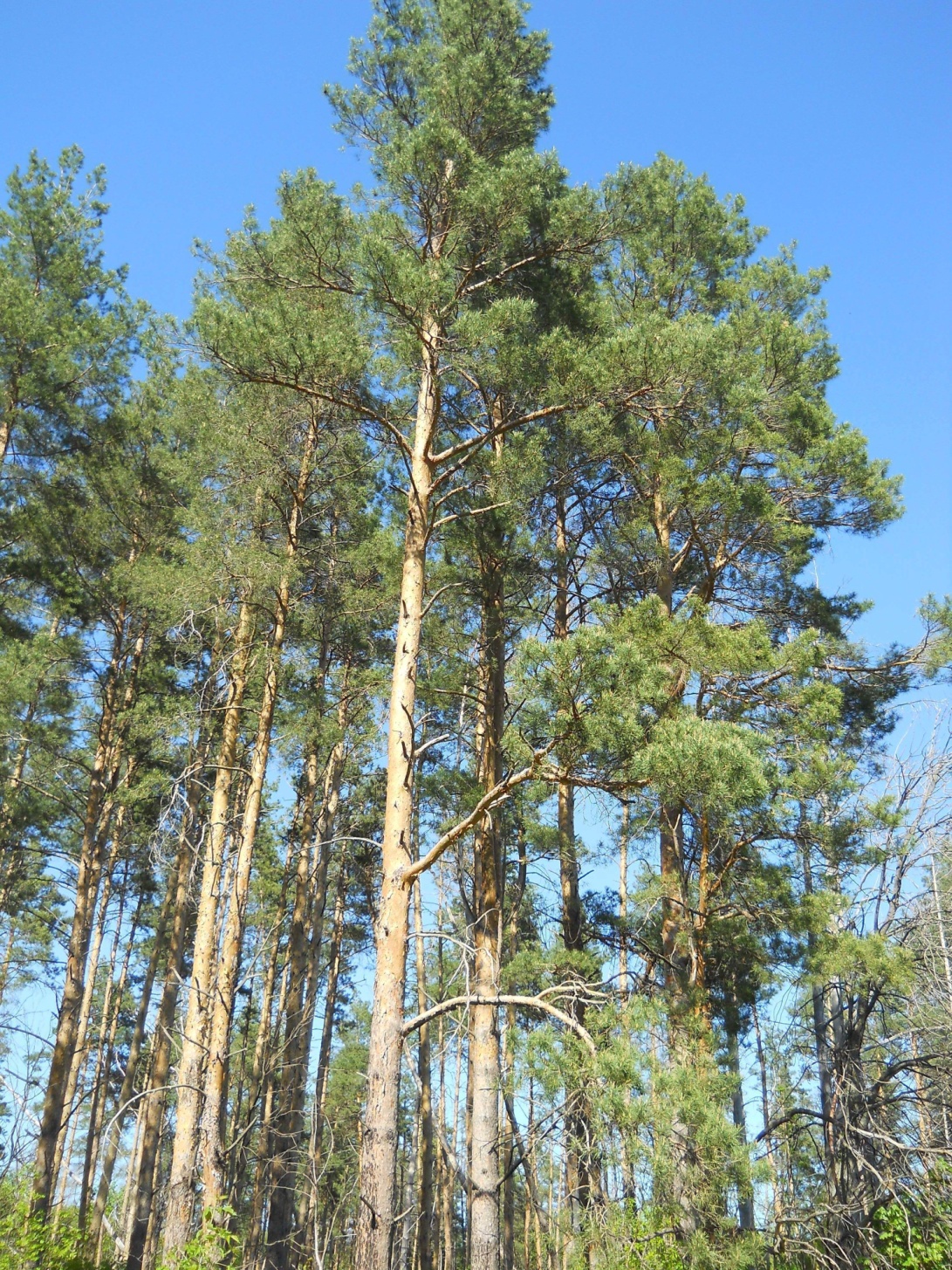 Проект «Сосна»
Выполнила 
воспитатель высшей категории
МБДОУ детский сад № 333: 
Цыганкова Анна Николаевна
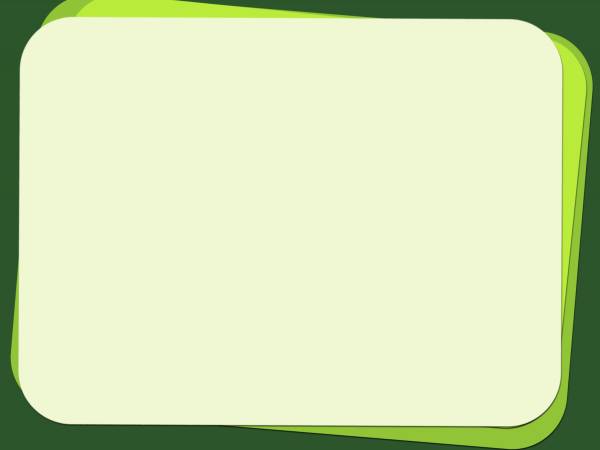 Актуальность. 
Согласно целевым ориентирам ФГОС ребенок на этапе завершения дошкольного образования обладает начальными знаниями о природном  и социальном мире, в котором он живёт, обладает элементарными представлениями из области живой природы, способен принимать собственные решения, опираясь на свои знания.
У детей недостаточно знаний о самом распространенном дереве в мире - сосне, о её оздоровительном, хозяйственном и эстетическом значении в жизни человека; о необходимости соблюдения правил экологической культуры дошкольниками.
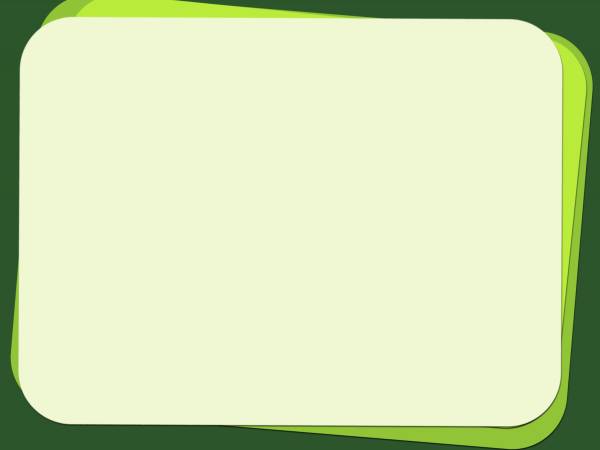 Цель проекта.
Содействие формированию экологической культуры дошкольников через воспитание бережного отношения к природе.

Задачи.
Развивать у детей познавательный интерес; представления об особенностях роста и развития сосны, связях дерева с другими растениям и животными; познакомить с лечебными свойствами этого дерева и смолы – живицы.
Учить наблюдать, исследовать, делать простейшие выводы, умозаключения.
Знакомить детей с художественным и изобразительным творчеством мастеров о сосне.
Заложить основы экологической грамотности у детей через воспитание любви к природе и бережное отношение к ней.

Тип проекта: информационно-исследовательский.

Вид проекта: долгосрочный.

Срок: сентябрь – май.

Целевая аудитория: дети подготовительной к школе группы, воспитатели Жирнова М.Н., Цыганкова А.Н., родители подготовительной к школе группы.
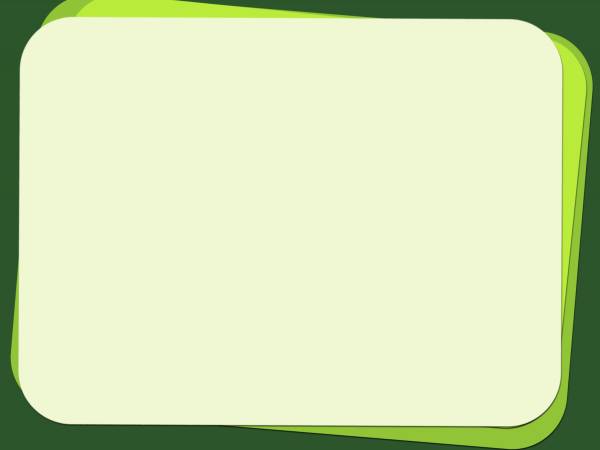 Модель трёх вопросов:
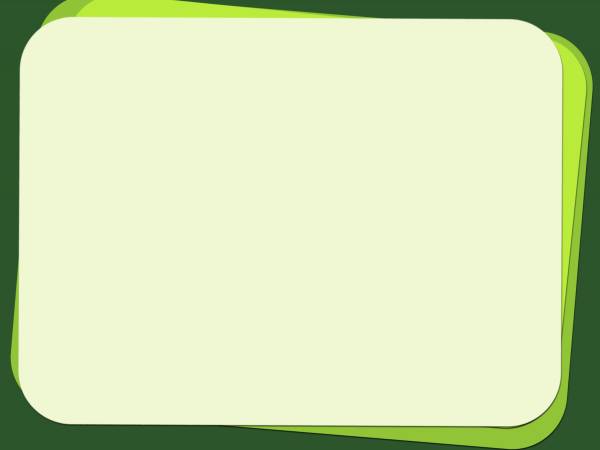 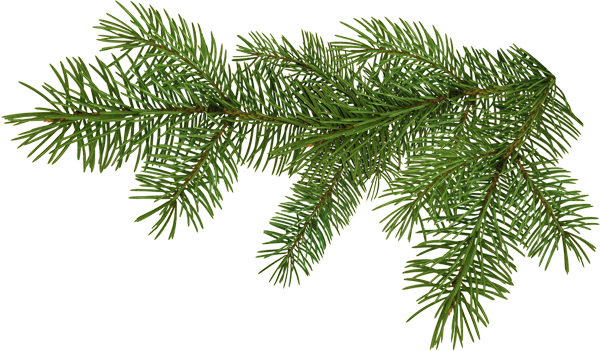 Выводы:
 Дети проявляют большой интерес к природе, но имеют поверхностные знания о пользе деревьев, о взаимосвязях их с живой и неживой природой.
 Дети не знают, как сосна размножается, растёт.
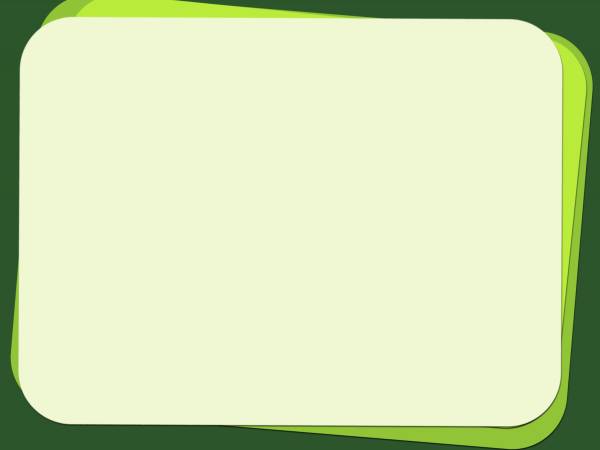 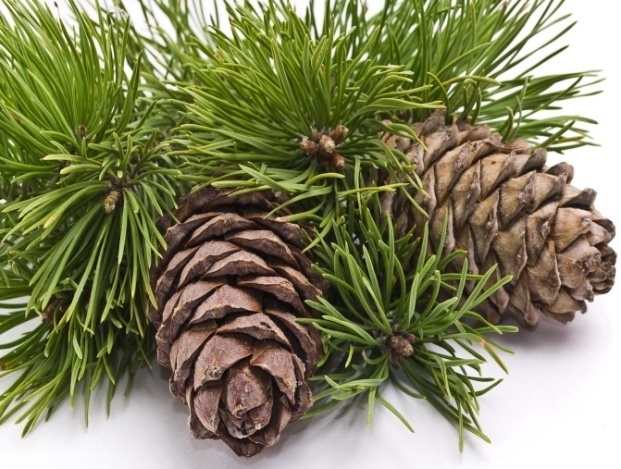 Работа с детьми.

Образовательная область
 «Социально-коммуникативное развитие»
Экскурсия в парк.
Акция «Закладка сосновой аллеи»
Викторина «Ёлочки - сосёночки»

Образовательная область «Речевое развитие»
Беседы с детьми:
«Как сосна «дружит» с ветром».
«Кого кормит сосна?»
«Как сосна лечит»
Дидактические игры: «Угадай, чья шишка?», «С кем дружит сосна?», «Подбери слова приятели»
Чтение: отрывок из рассказа И.Рогожина «Сосна», «Сказка о хурме и сосне», Е.Веселовский «В сосновом бору», «Сосна зацвела – лето пришло!», «Хранилище стерильного воздуха»
Разучивание пословиц и поговорок.
Загадывание загадок о сосне.
Народные приметы о сосне.
Заучивание стихотворения М.Лермонтова «На севере диком»
Пересказ русской народной сказки «Бобры и деревья»
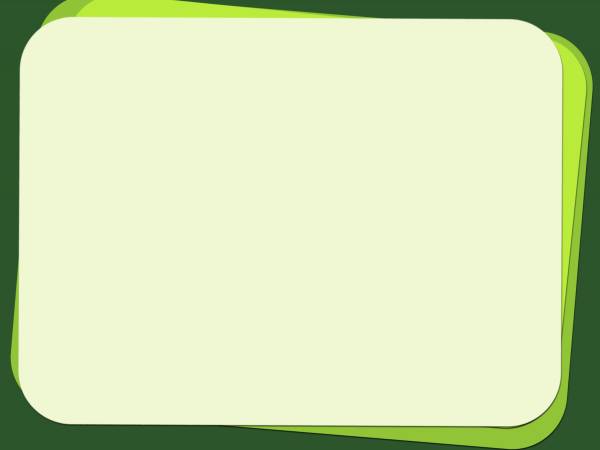 Образовательная область  «Познавательное развитие»

Цикл наблюдений:
Сосна осенью, зимой, весной.
Наблюдаем за «цветением» сосны.
Определяем возраст сосны. 
 Как сосна растёт.
Рассказ воспитателя «Солнечный камень». 
Цель: познакомить детей с янтарём.
Экспериментальная деятельность:
Исследование пыльцы под микроскопом
Рассматривание семян шишек через лупу. 
Соотнесение двух типов шишек сосны,
 у которых летит пыльца  (мужские), и
маленьких смолистых (женские).
Сопоставление старой и молодой шишки
 сосны.
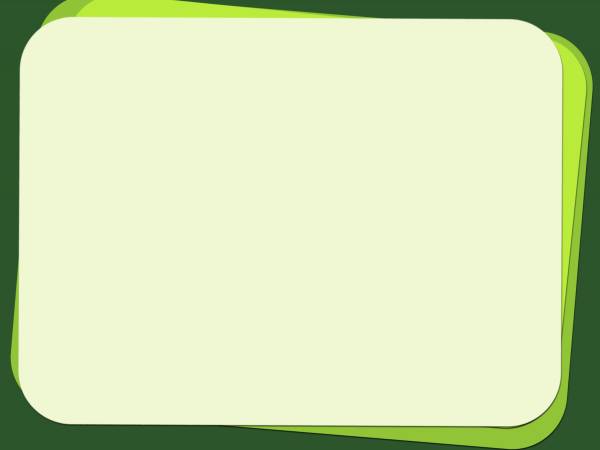 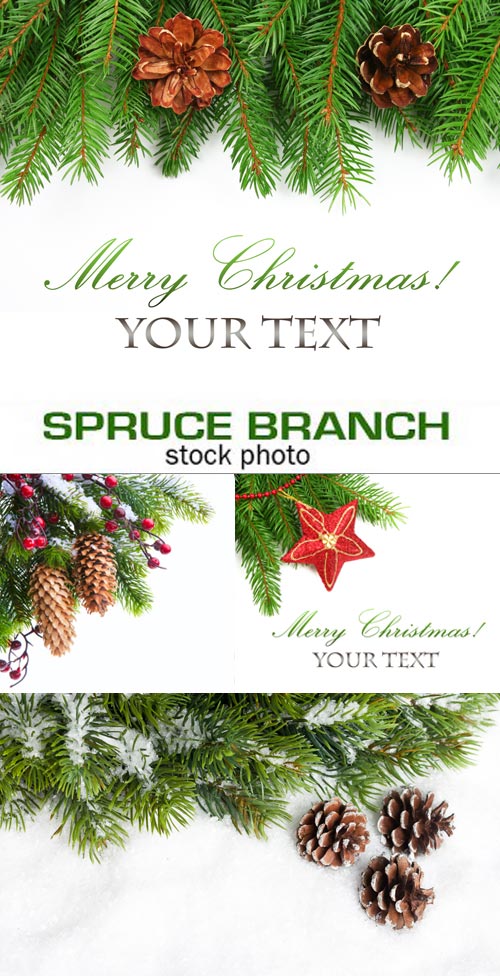 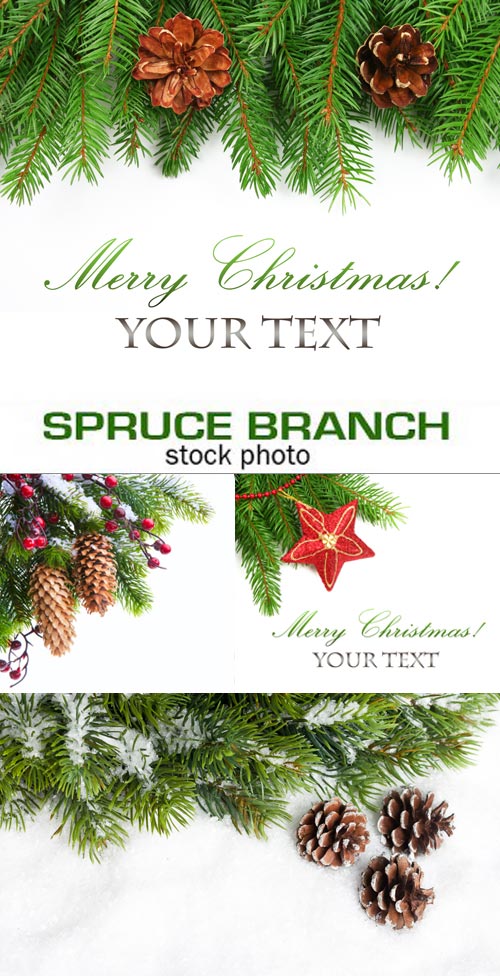 Сравнение ветки сосны и ели.
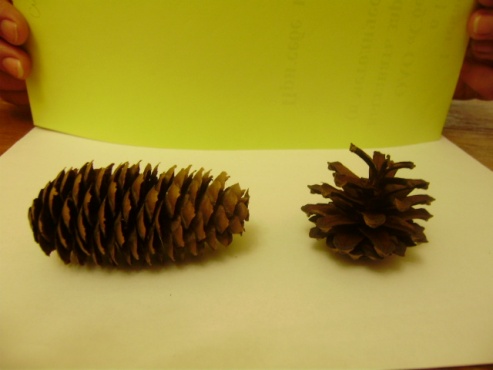 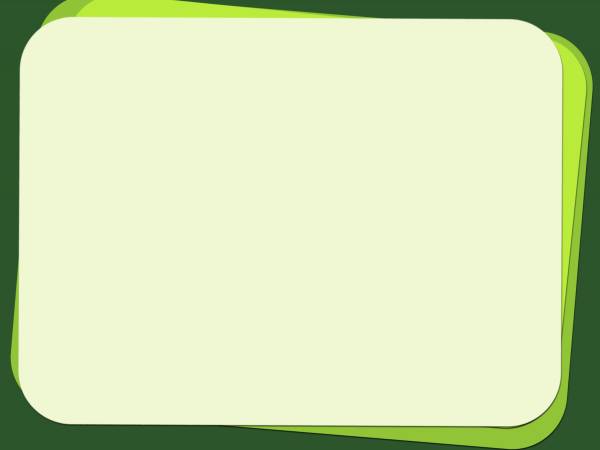 Образовательная область 
«Художественно-эстетическое развитие»
Рассматривание картин И.Шишкина
 «Утро в сосновом лесу», «Корабельная роща»
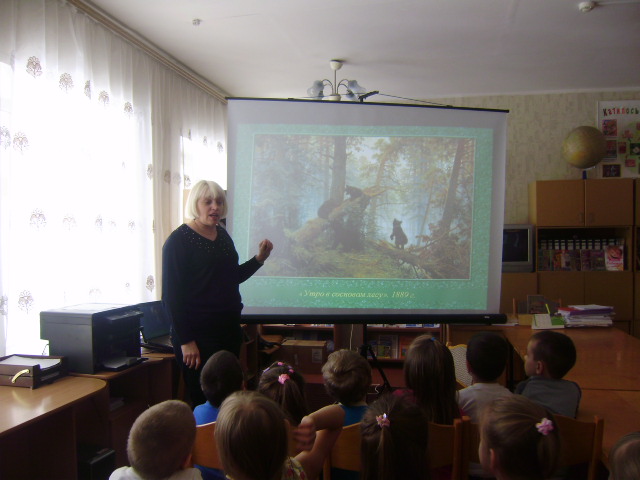 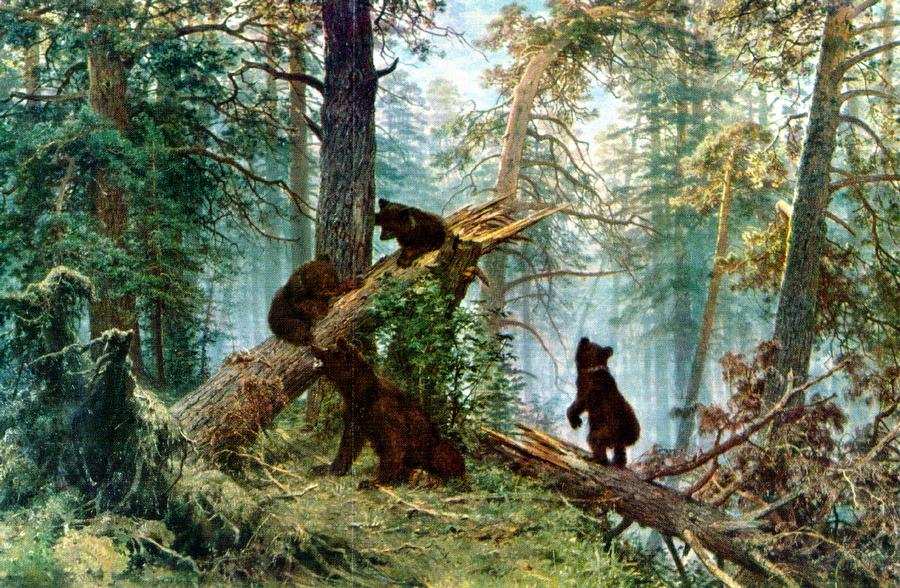 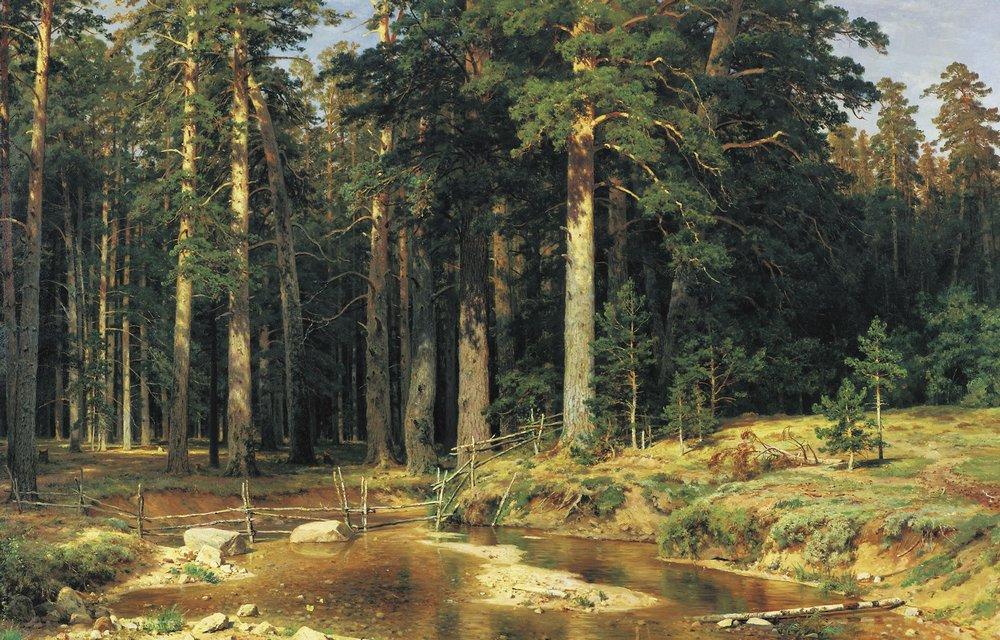 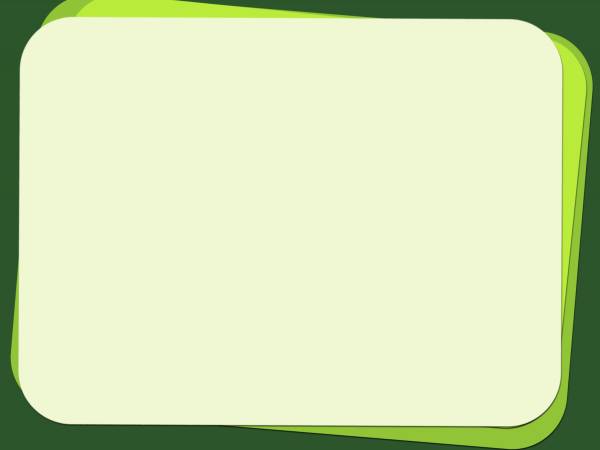 Рисование сосны в разных техниках.














                                  Изготовление из бумаги ветки сосны.
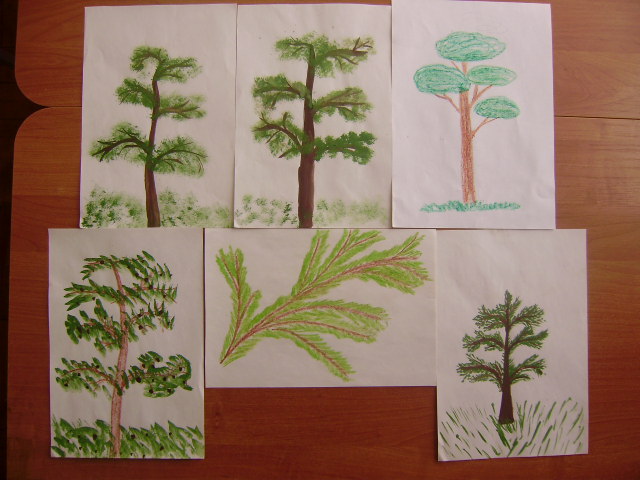 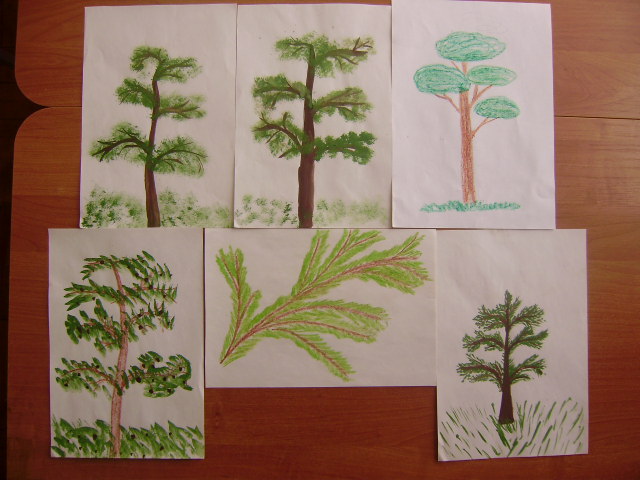 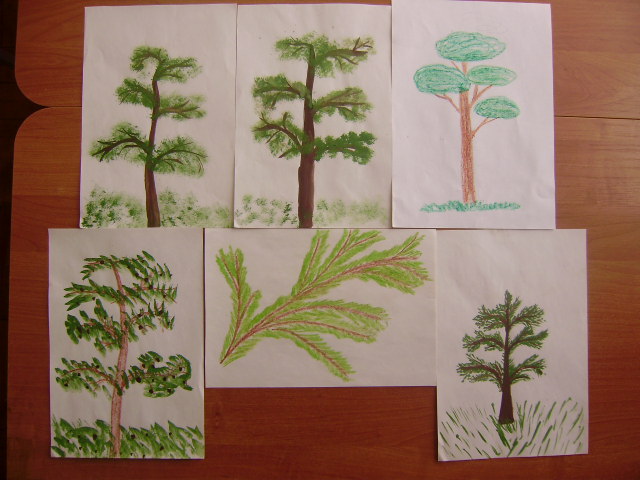 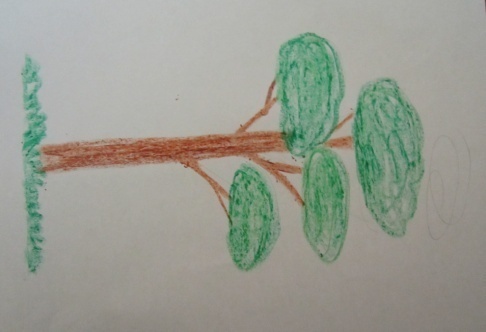 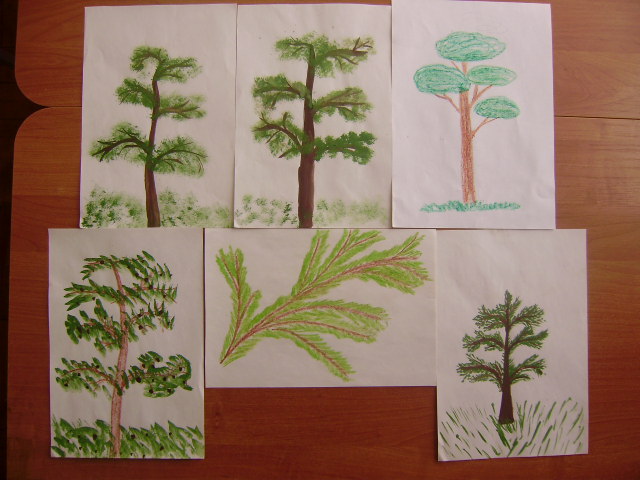 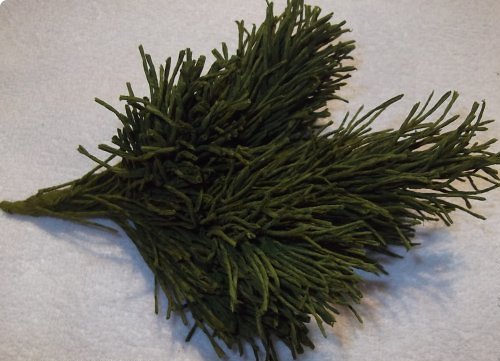 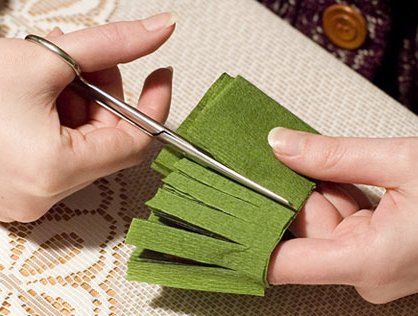 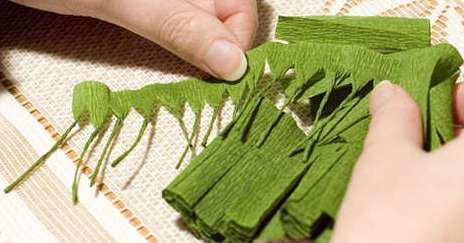 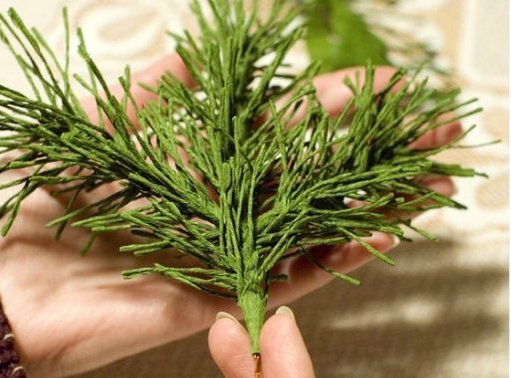 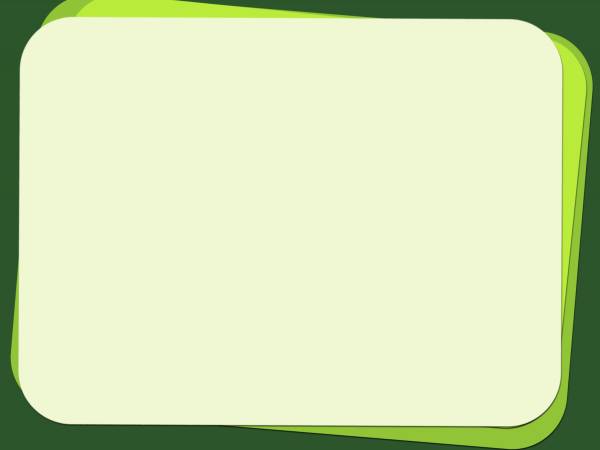 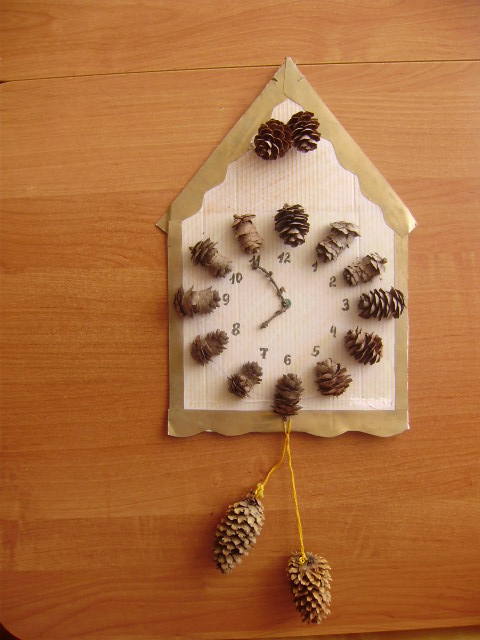 Поделки из шишек.
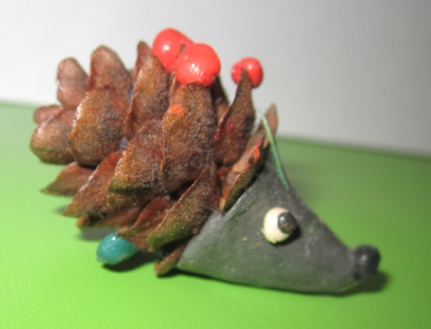 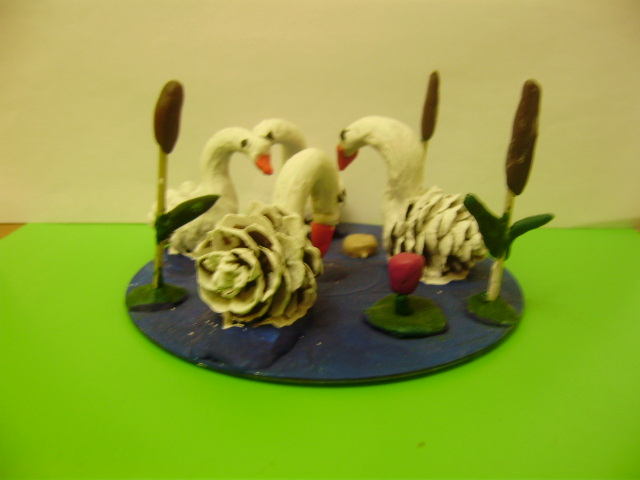 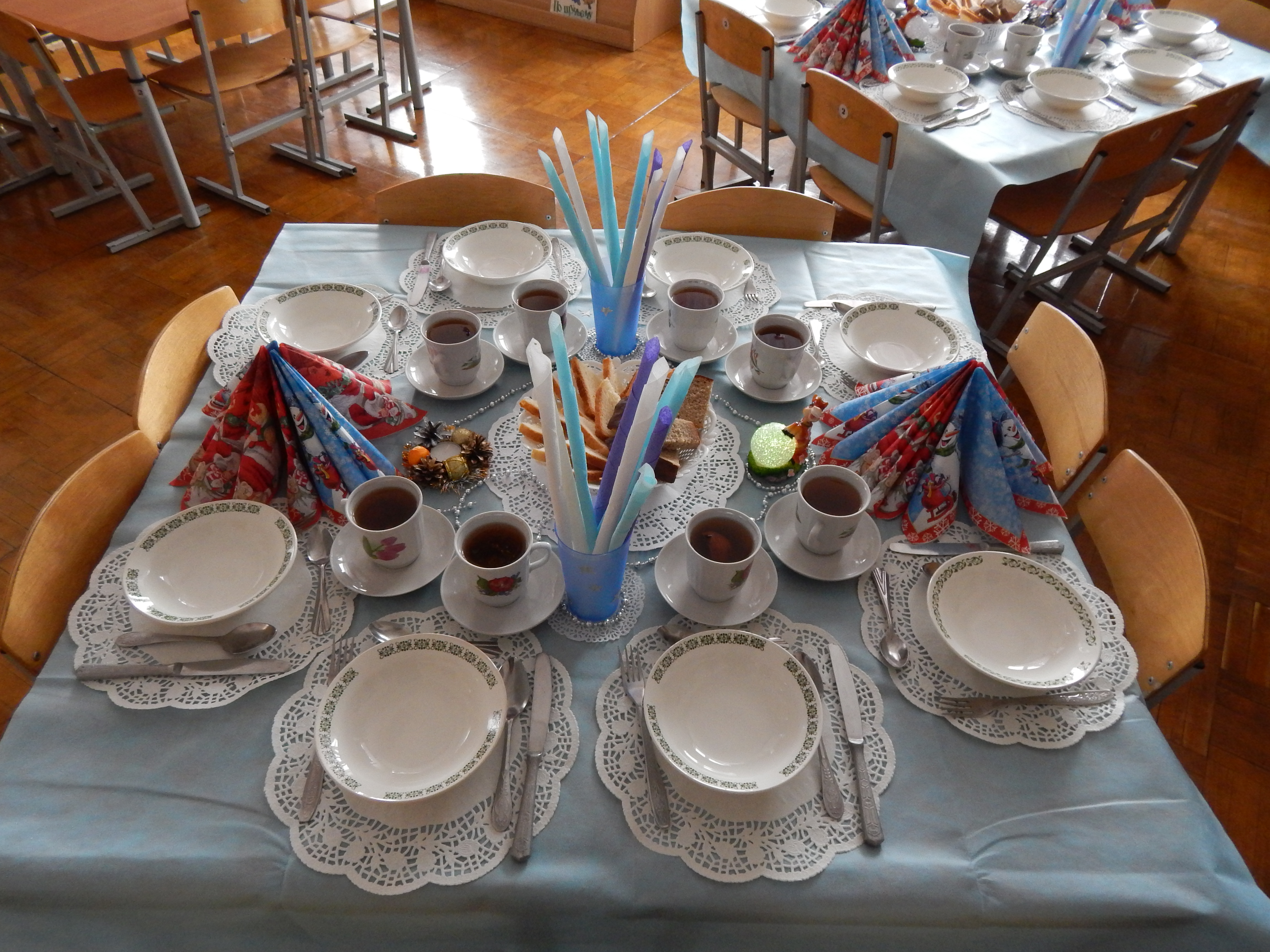 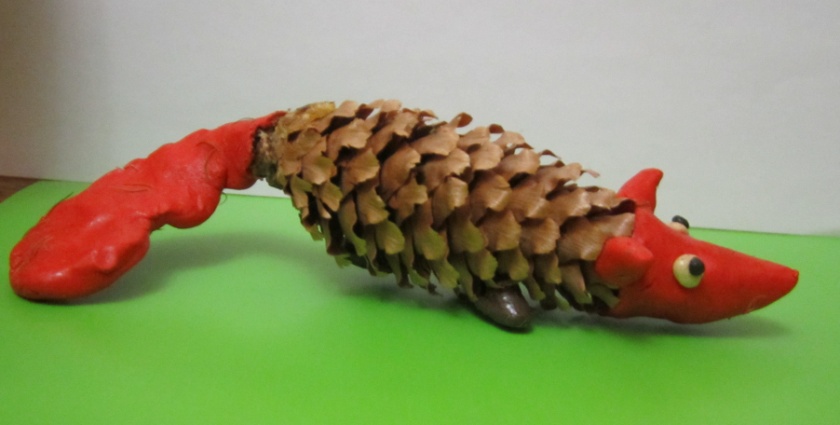 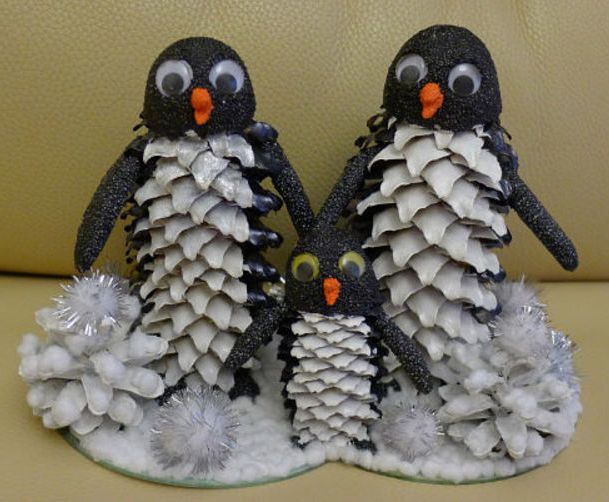 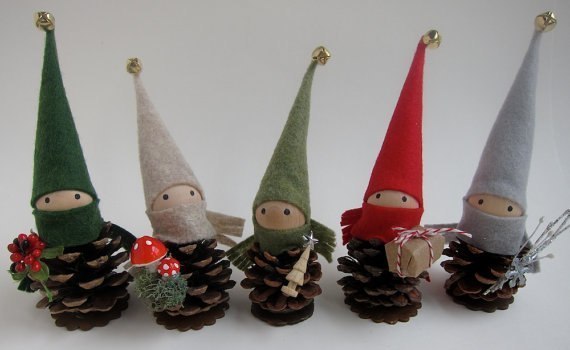 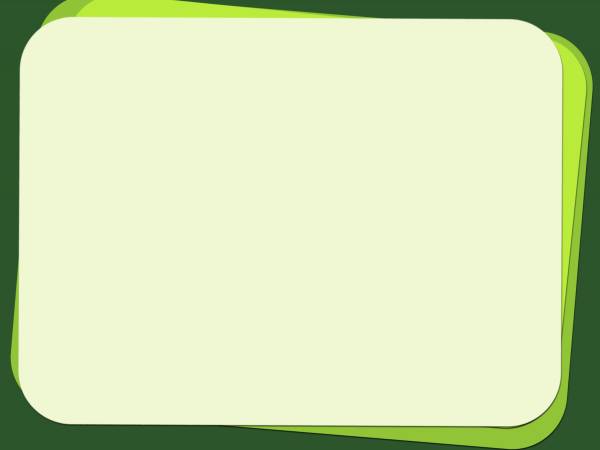 Образовательная область «Физическое развитие»
Утренняя гимнастика «Утро в сосновом бору»
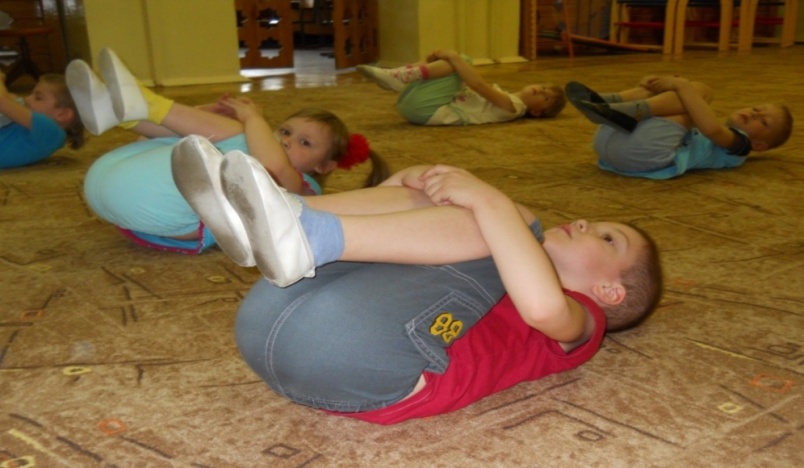 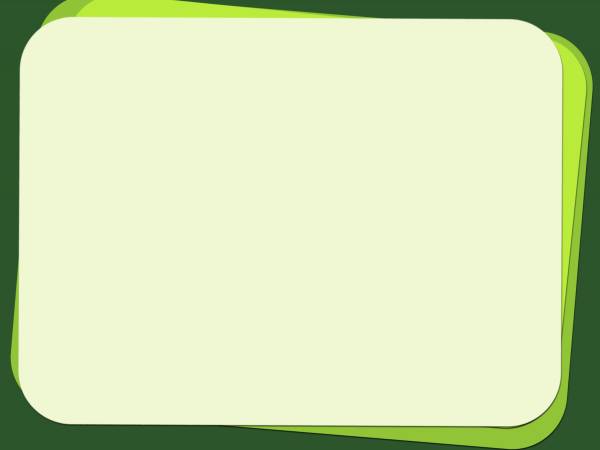 Подвижные игры 
«Сосны-пеньки»,
 «Кто больше соберет шишек»,
«Кто точнее бросит шишку», 
«Кто дальше бросит шишку»
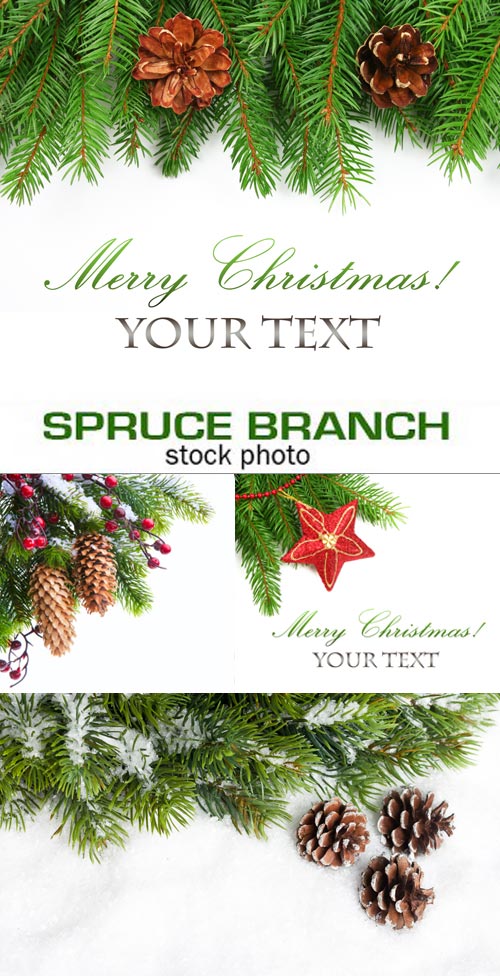 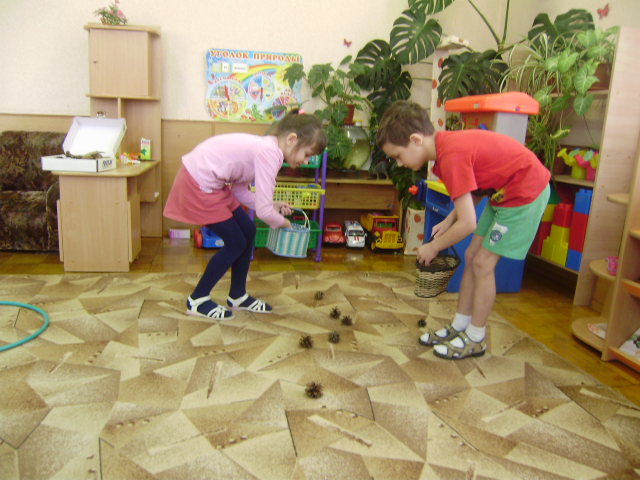 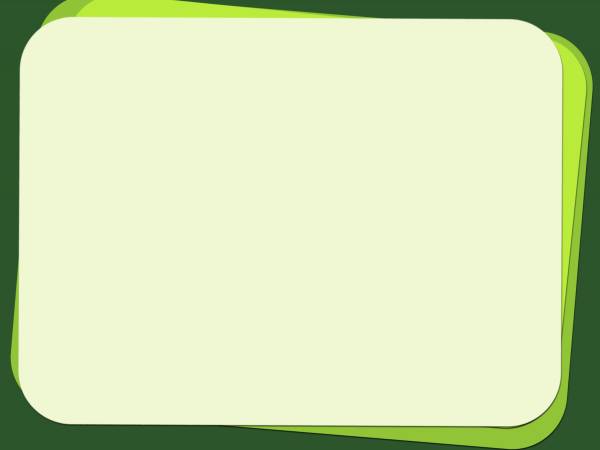 Пальчиковая гимнастика «Сосна»
Перед нами сосны    
пальцы рук в «замок», из больших «верхушка сосны»
Шишки да иголки,
 сжатые кулачки, растопыренные пальцы
Шарики, фонарики, 
 шарики из пальцев вверх, фонарики – вниз
Зайчики и свечки,       
 ушки из указательного и среднего пальцев, потом
 сложенные вместе ладони
Звёзды , человечки. 
  Ладони сложены, пальцы растопырены.
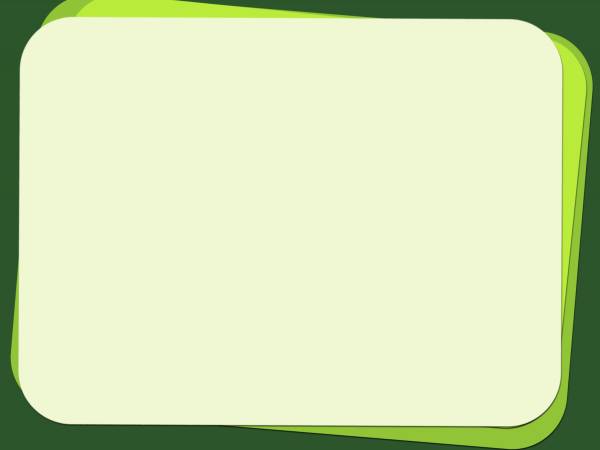 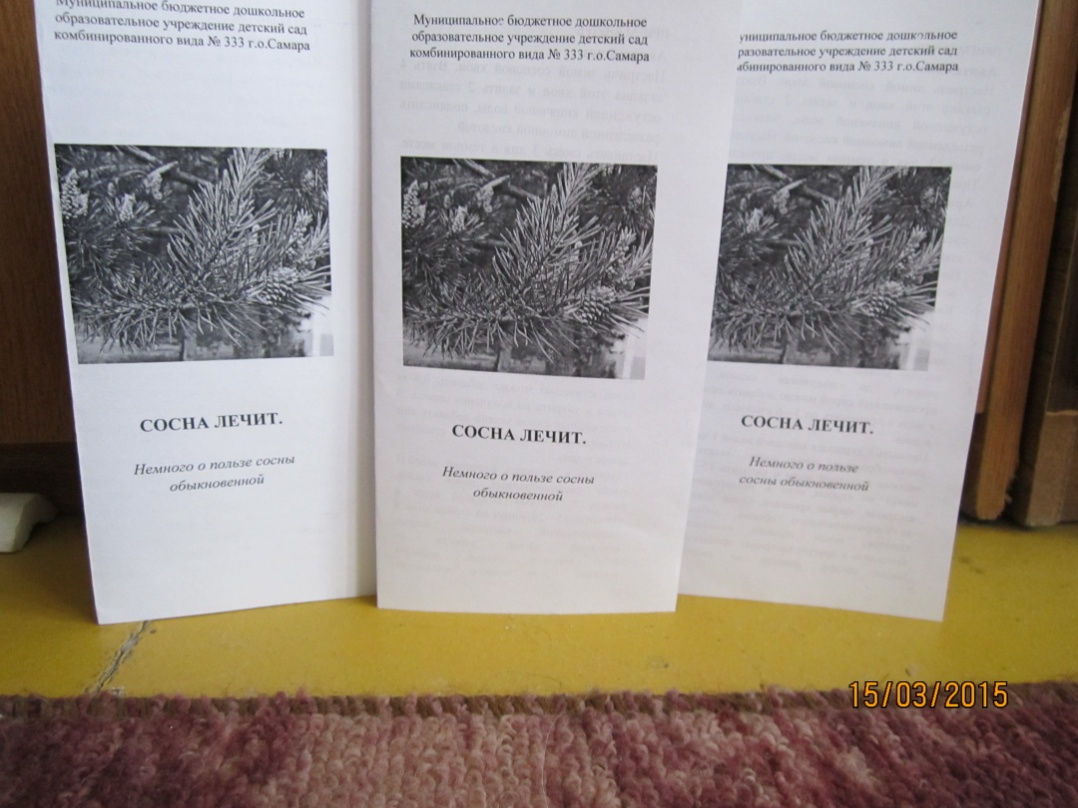 Работа с родителями.
Привлечь родителей к изготовлению поделок из шишек
Изготовление буклетов «Сосна лечит»
Помощь в подготовке презентации   «Сосновый лес»
Подготовка посадочного материала к акции «Закладка 
 сосновой аллеи».
Мини-проекты: «Легенды и придания о сосне»
                               «Необыкновенная судьба сосны обыкновенной»
                               «Лечебные свойства сосны»
                                 «Виды сосен»
                                 «Стихи, загадки, пословицы и поговорки»
                                 «Сосна в творчестве известных художников»
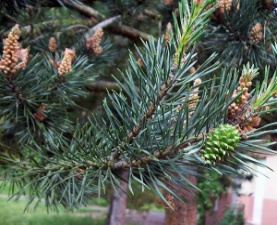 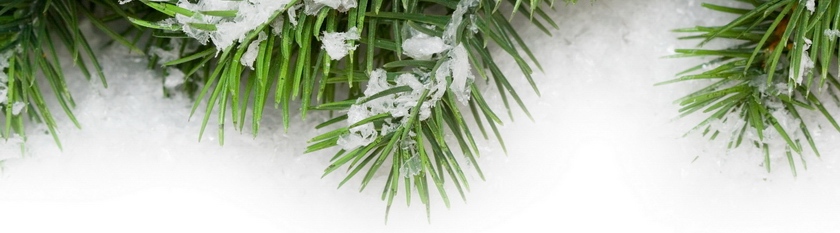 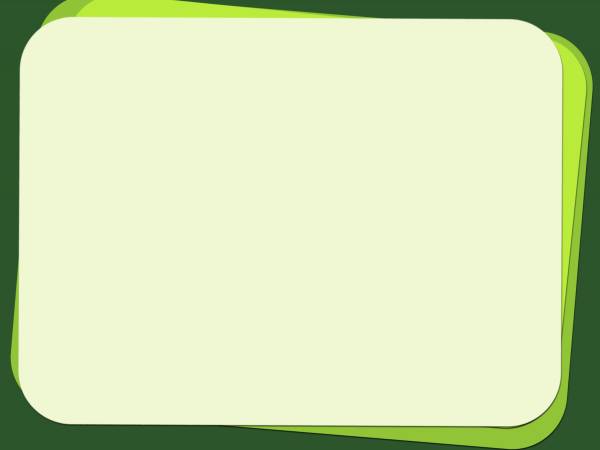 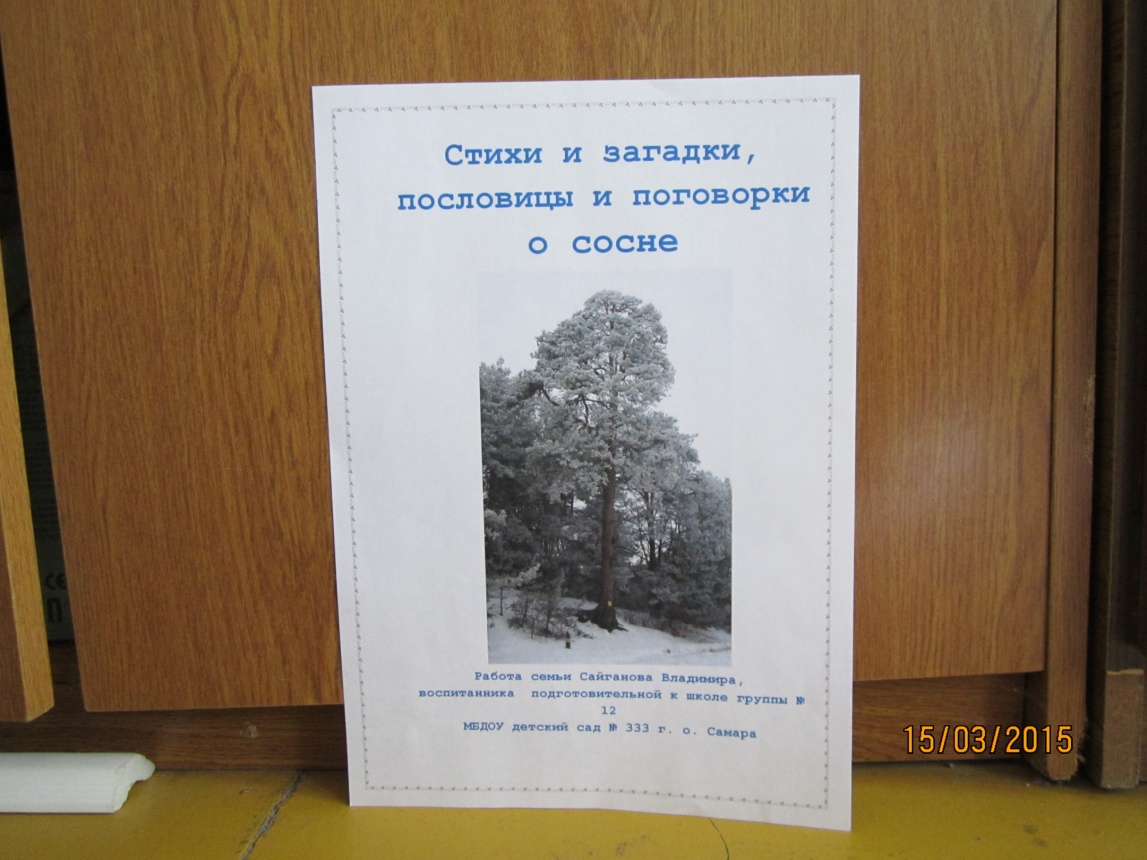 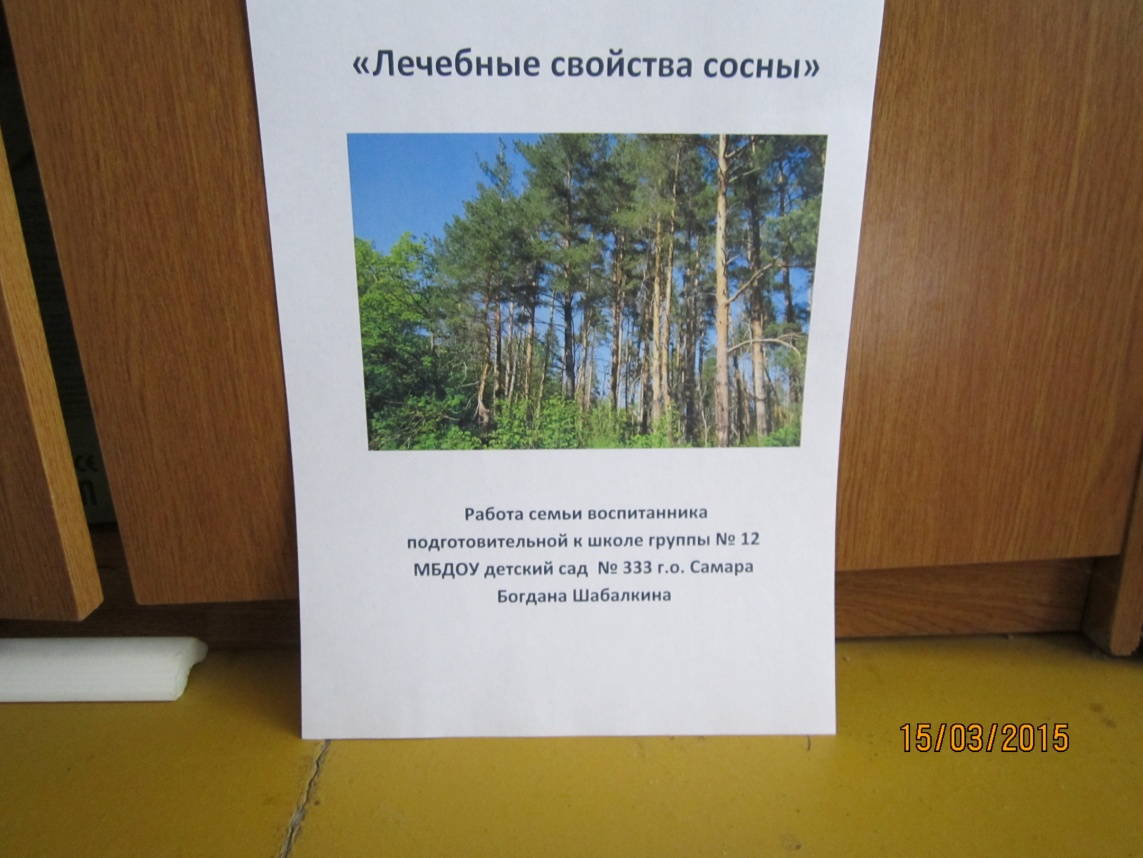 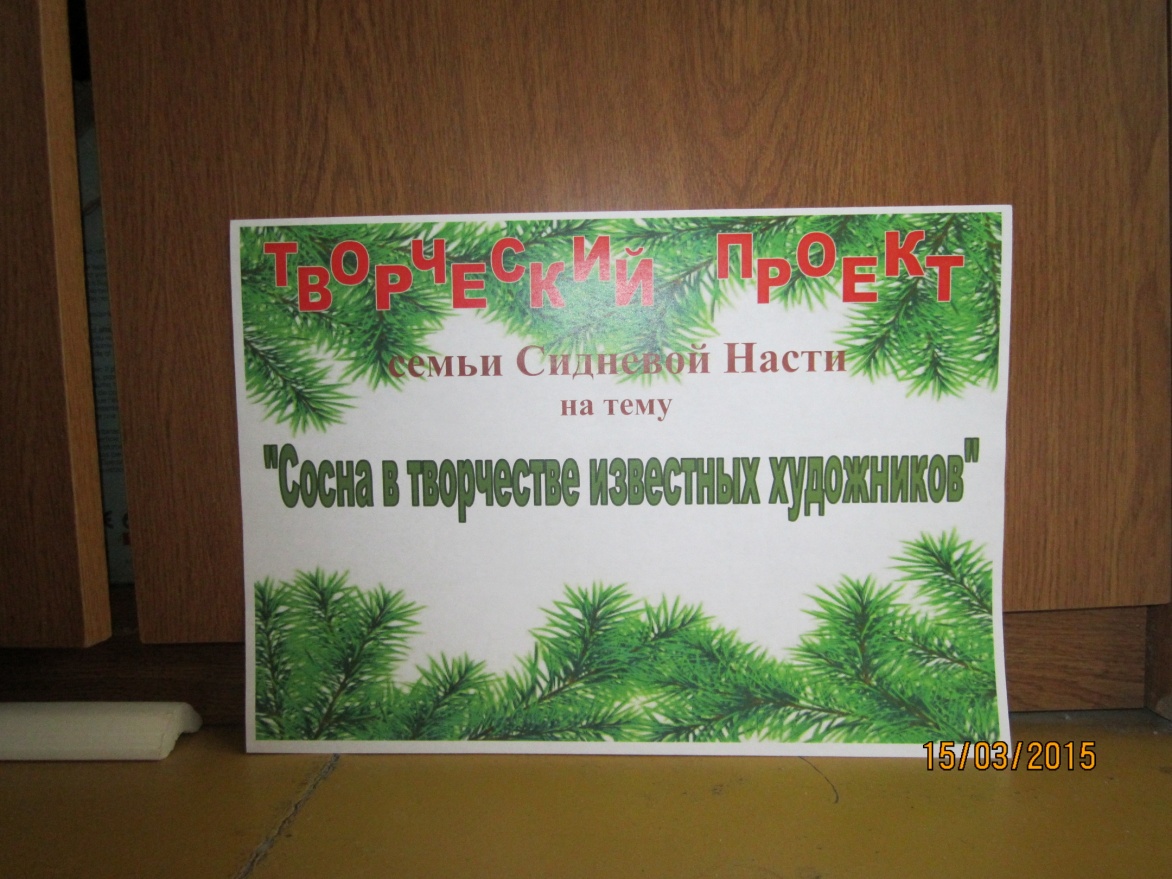 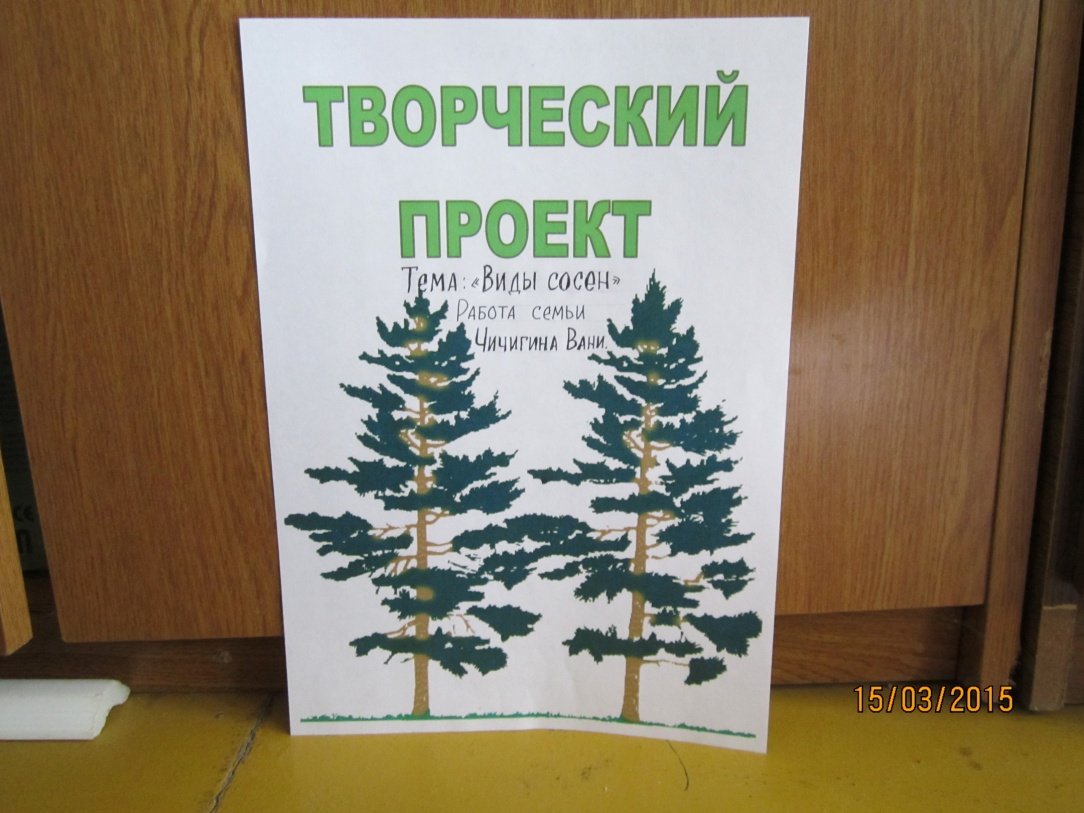 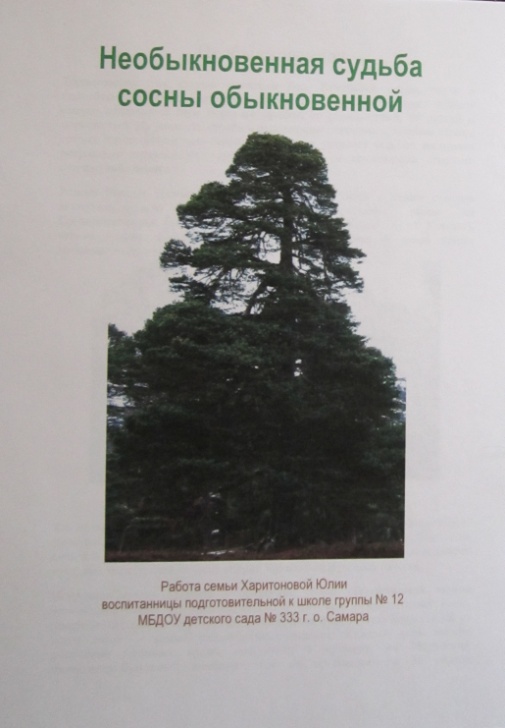 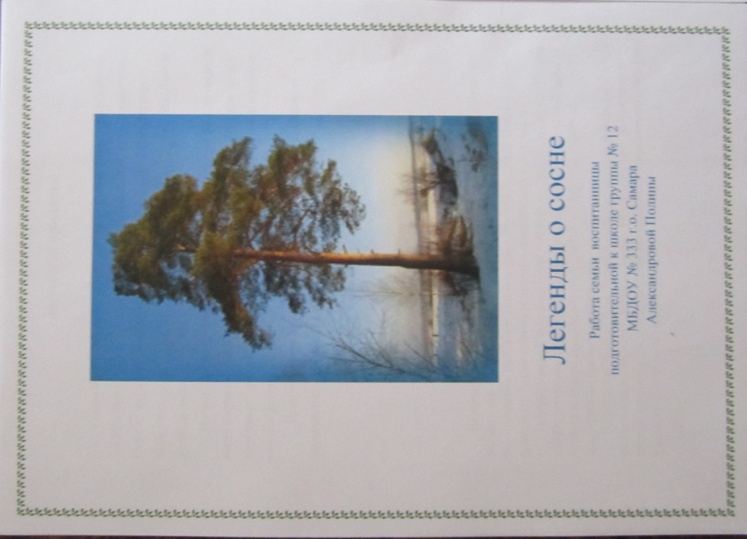 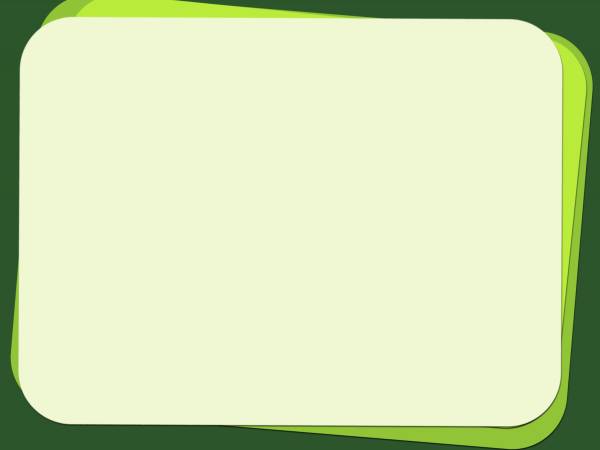 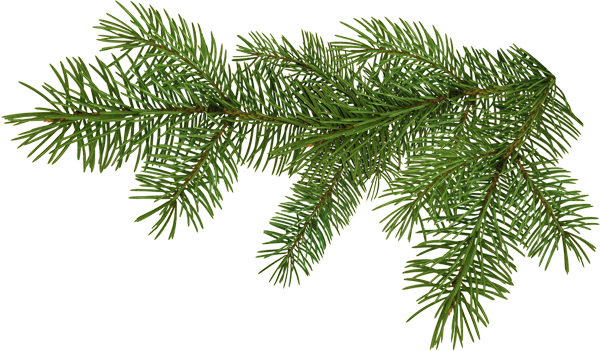 Итоговые мероприятия.
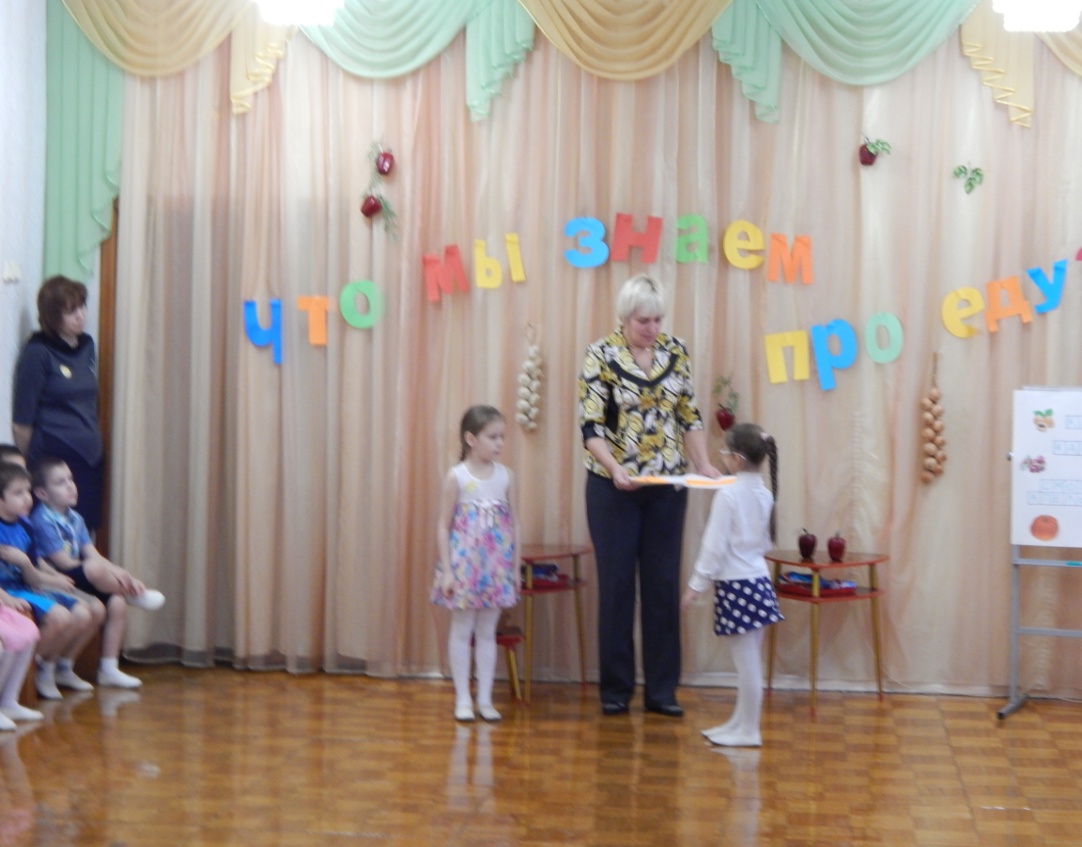 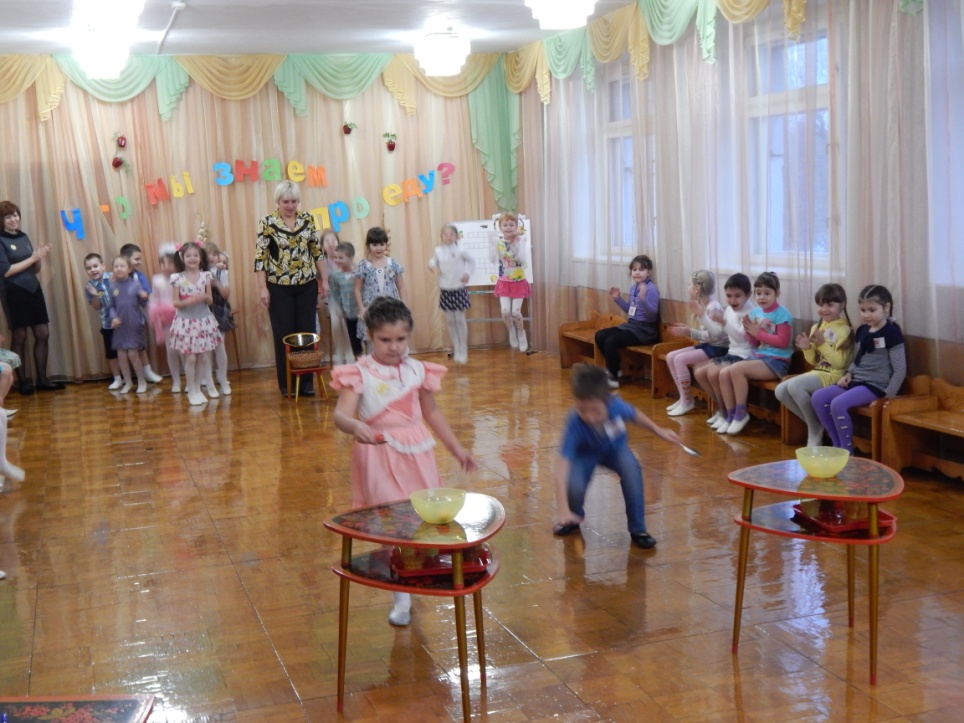 Викторина 
«Ёлочки - сосёночки»
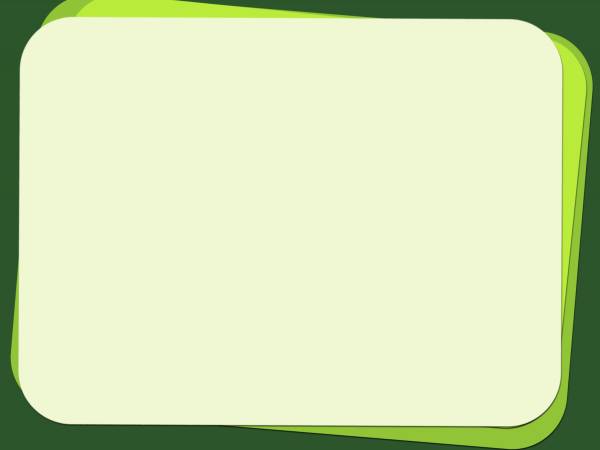 Акция «Закладка  сосновой аллеи».
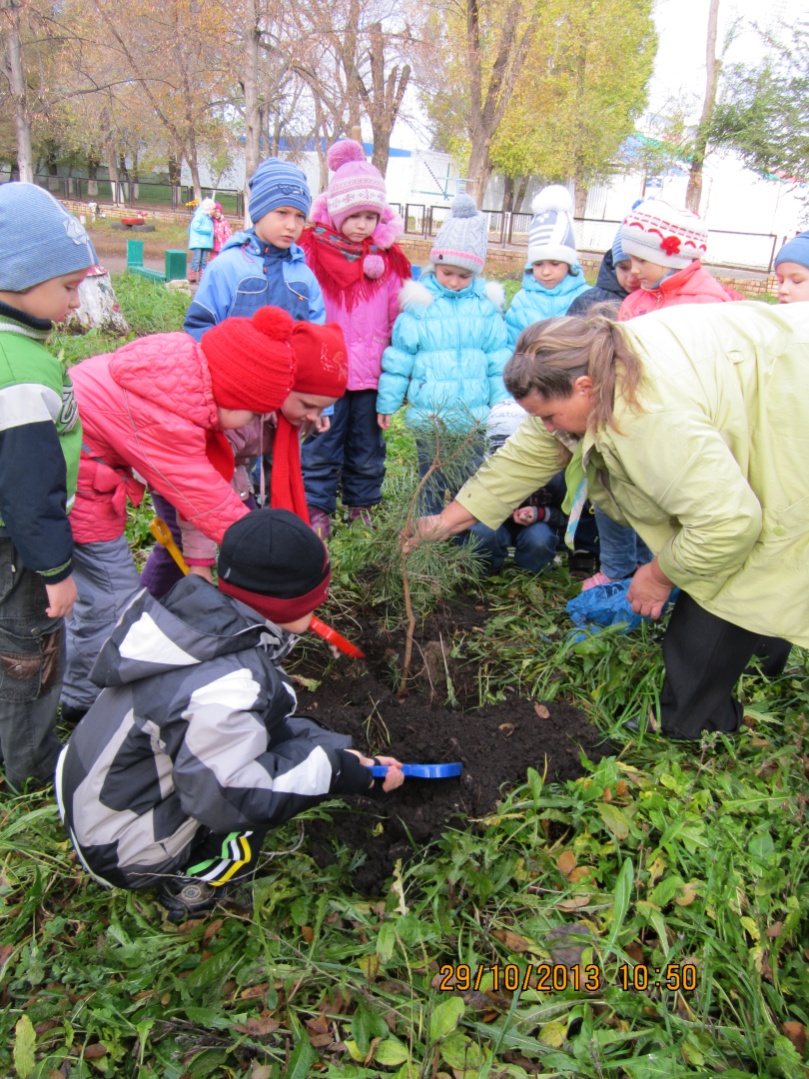 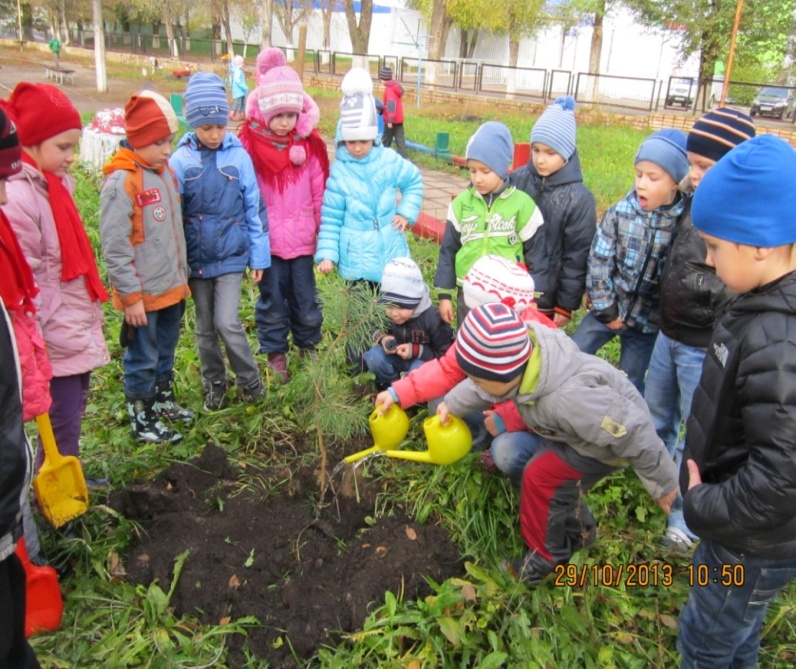 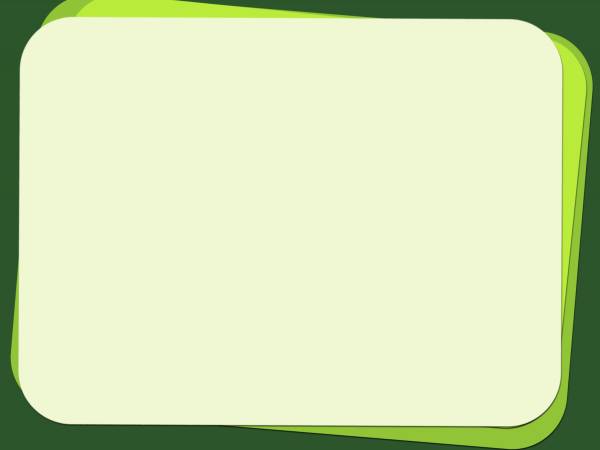 Мультимедийная презентация «Сосновый лес»
 для детей старших и подготовительных групп.
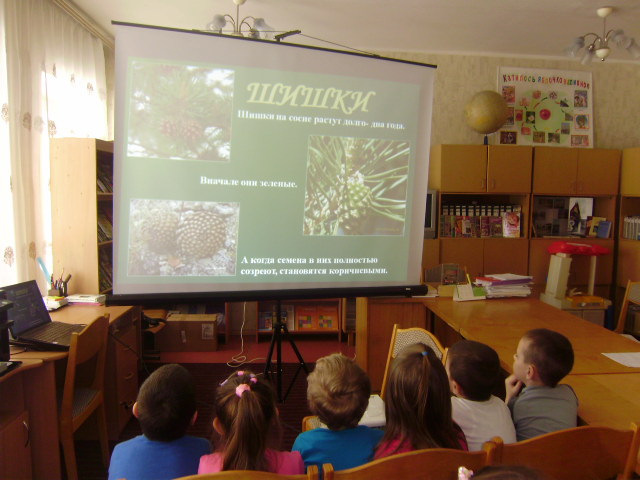 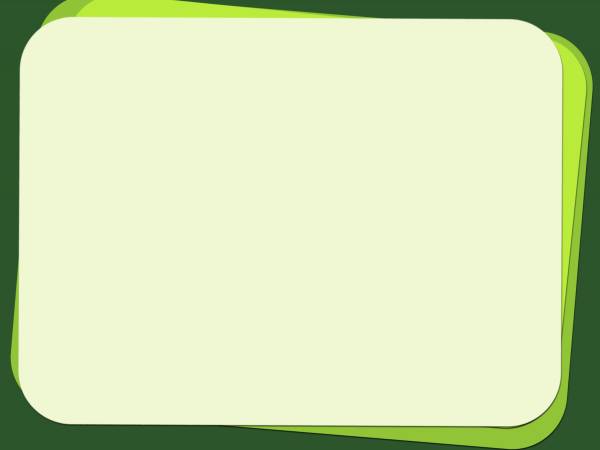 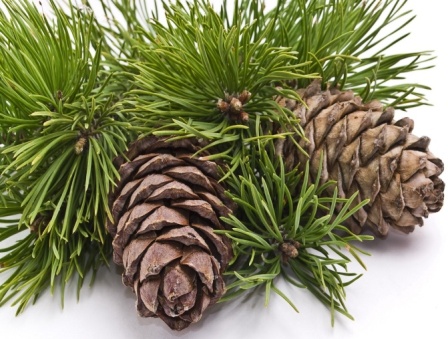 Итог работы.
Вопросы к детям:
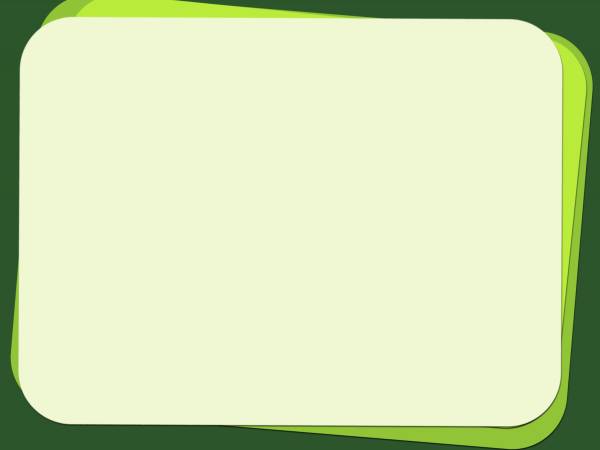 Перспектива.
 Оформление паспорта одной
 из посаженных сосен.









Проект «Исследование янтаря»
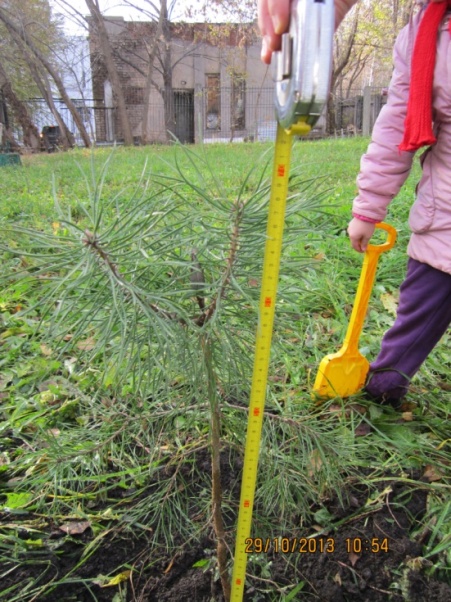 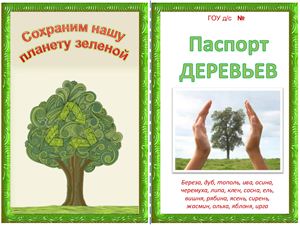 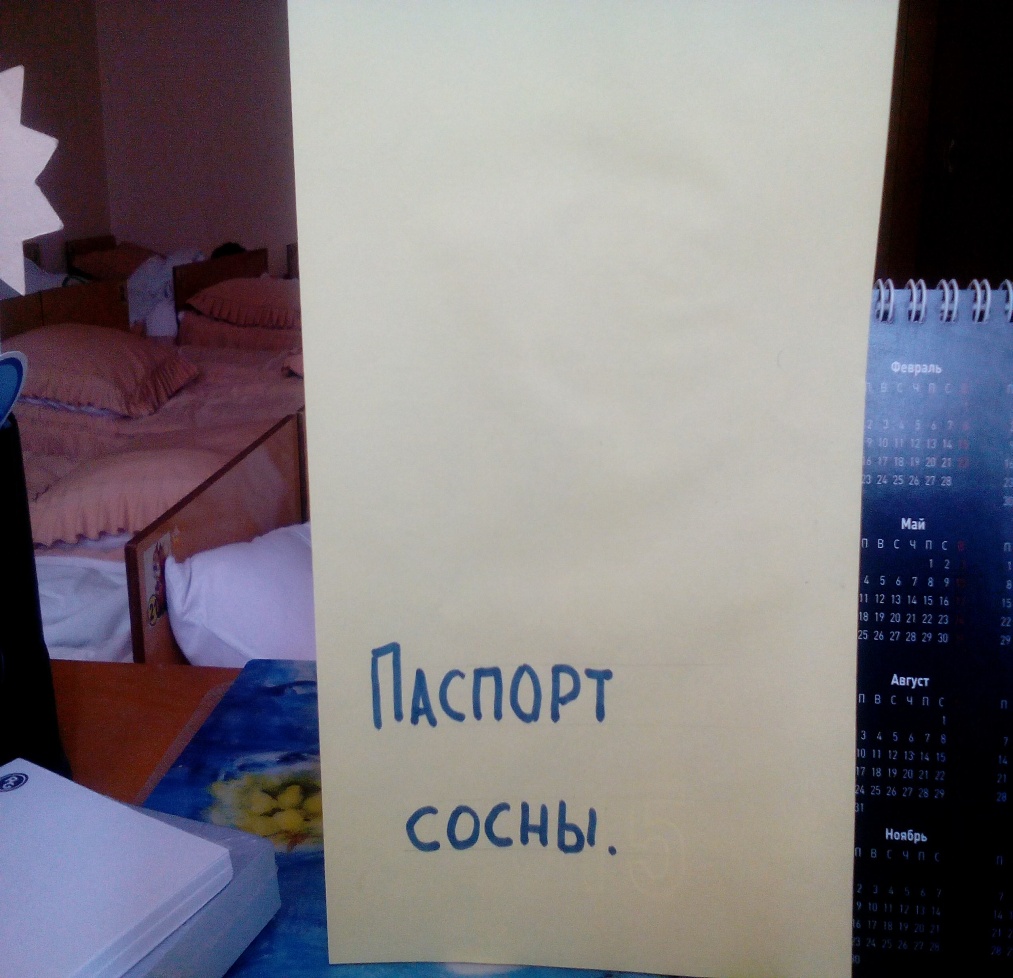 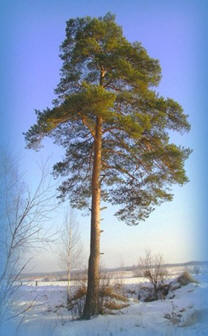 Паспорт сосны
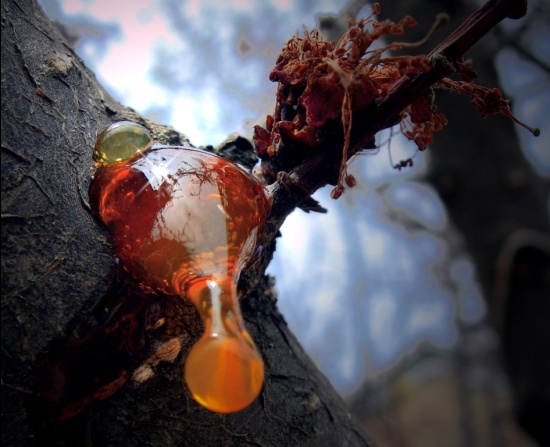 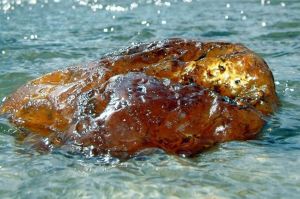 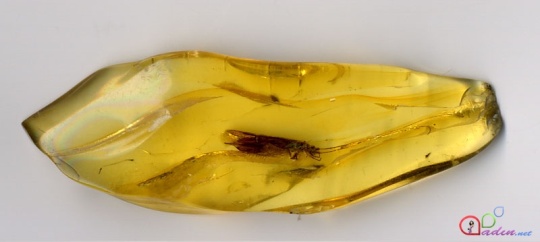 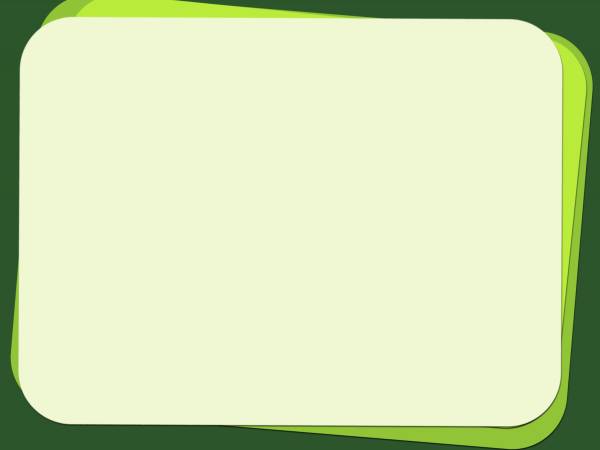 Литература
 Журнал «Обруч» № 3, 2001, с.28
 «Книга природы». Ю.Дмитриев, Н.Пожарицкая, А.Владимиров,     В.Порудоминский. Москва. «Детская литература»,1990. 
С. 332-333.
 «Рассказы о русском лесе» В. И. Морозов. Москва. «Малыш»,    1991. С. 9-13.
 «Азбука. Растения России»  И. Шустова. Москва. «Дрофа», 2008. С. 44. (Дошкольник. Мир природы). 
 « Я познаю мир.» Детская энциклопедия. Растения. Москва. 
  «АСТ», 1995.  С. 89-91
 ru.wikipedia.org
 Funeral-spb.ru
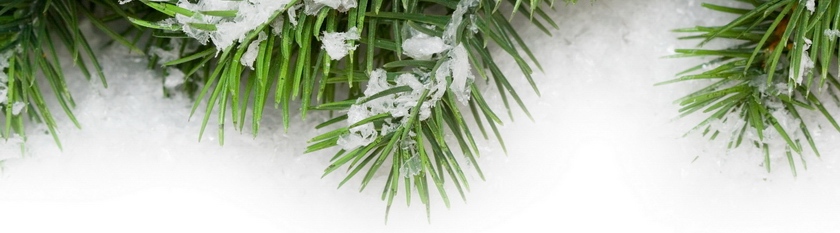 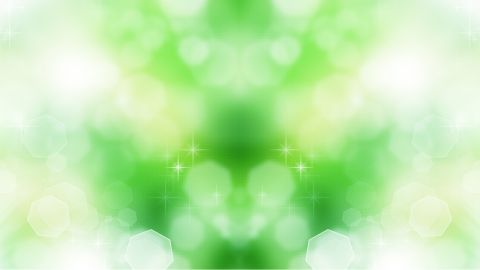 СПАСИБО ЗА ВНИМАНИЕ!